Che gusto … a colazione
Plesso «Capoluogo»
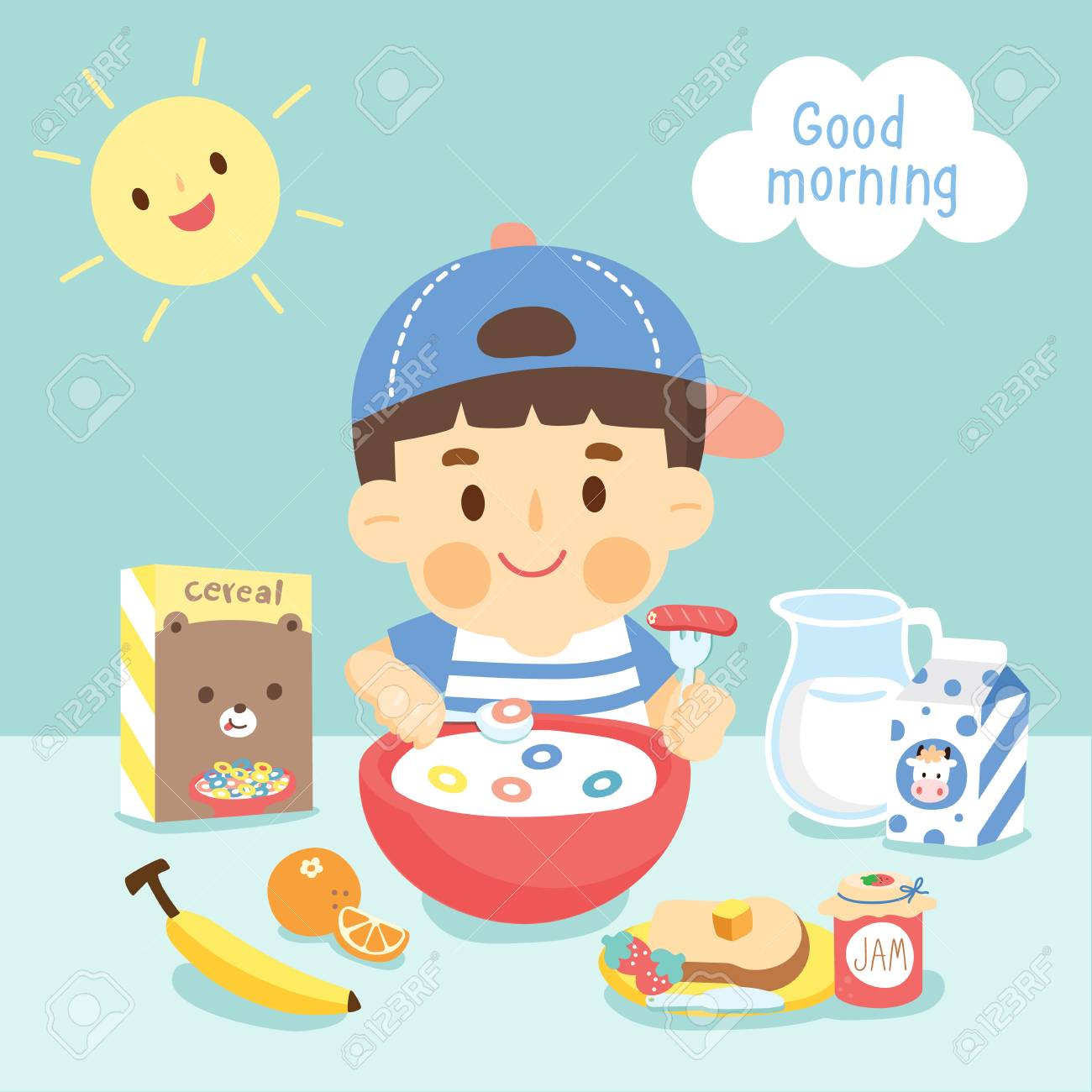 Sez. S 
Bambini 4 anni
Ins. Matrisciano Giusy
Ins. Rea Paola
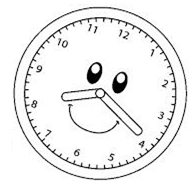 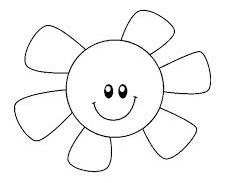 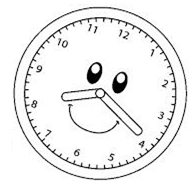 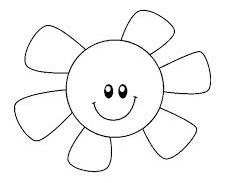 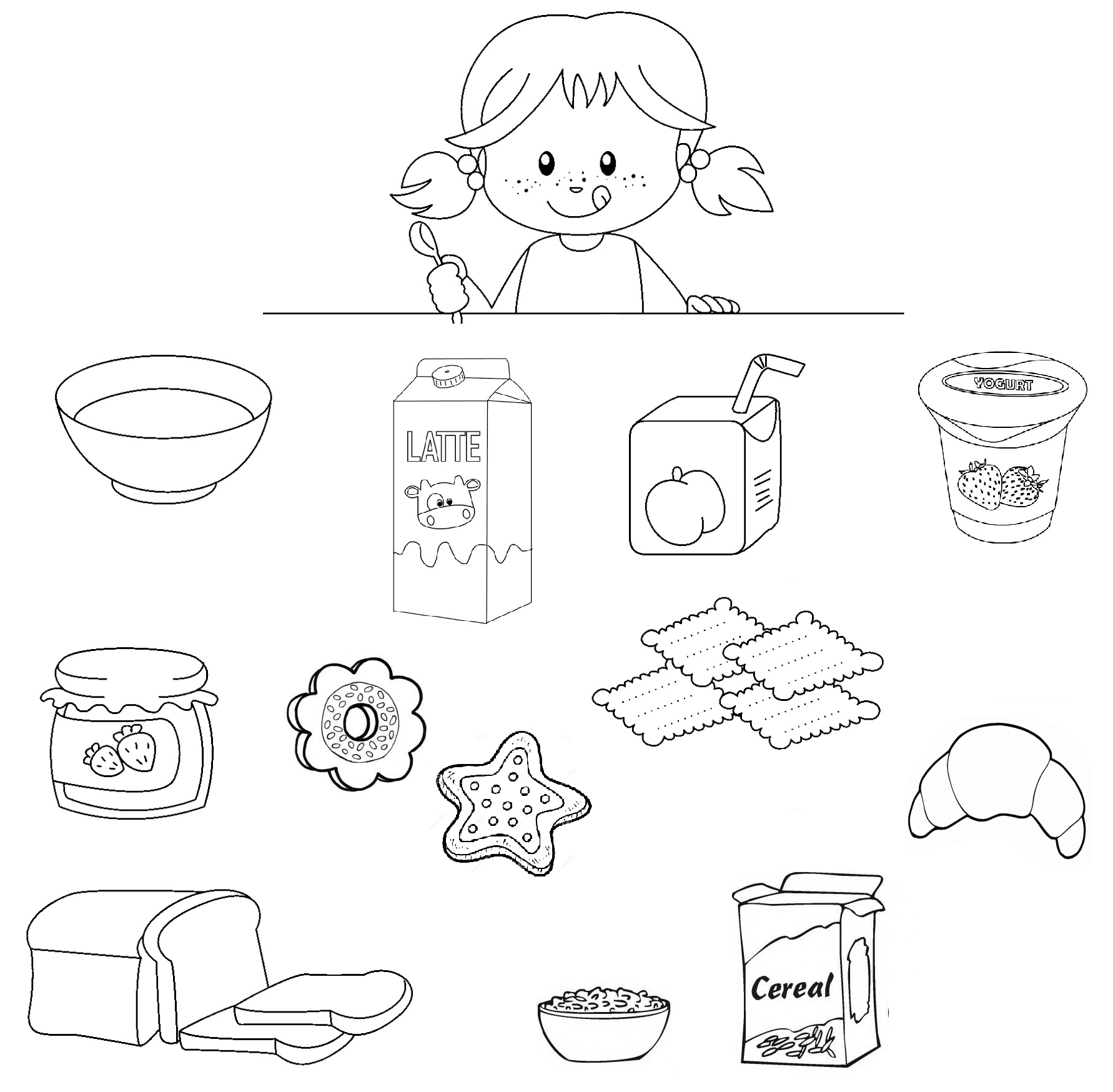 Colora tutti gli alimenti che mangiamo a colazione
Ascolta la maestra
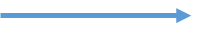 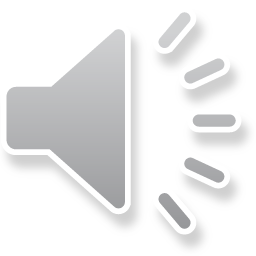 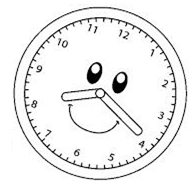 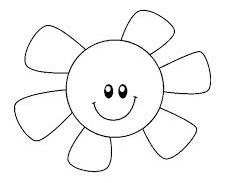 La mia colazione
Ascolta la maestra
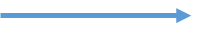 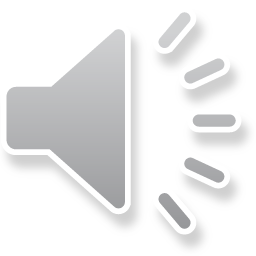 Ascolta e memorizza
Cerca immagini degli alimenti che mangi a colazione, ritaglia e incolla
https://www.youtube.com/watch?v=mqeHBH2Z1Ag